Chapter 10
10A  TLW  describe and apply normal distribution.
Normal Distribution
Most important distribution for a continuous random variable.
Often occurs naturally
Height or weight
Test scores for a large population
Read p. 301 “How a Normal Distribution Arises”
The Normal Distribution Curve
Bell Shape
Exact location and shape of curve determined by mean and standard deviation.
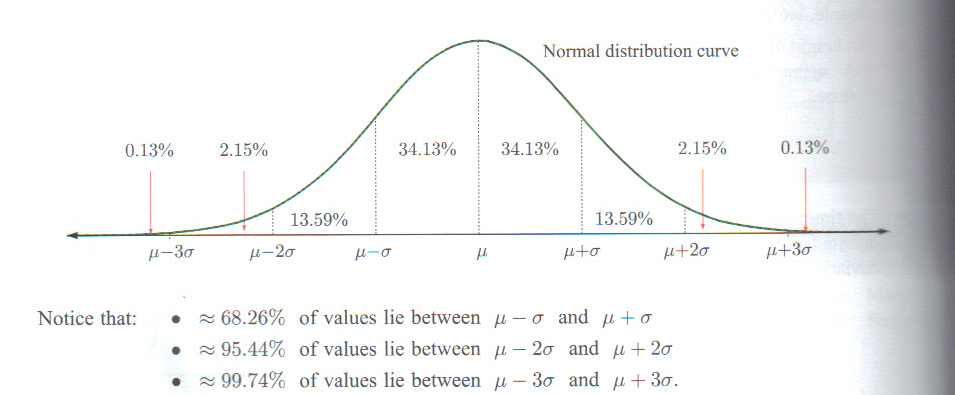 Time it takes Sean to get to school
Height of trees
Mean = 10 m
Standard deviation = 3
Mean = 15 min.
Standard deviation = 1 min
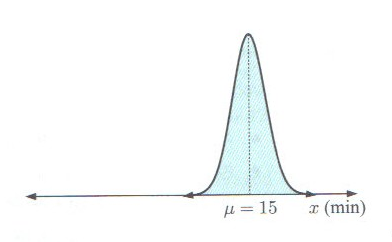 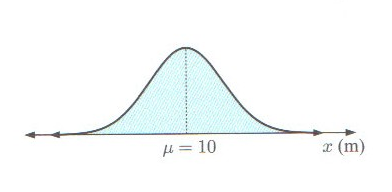 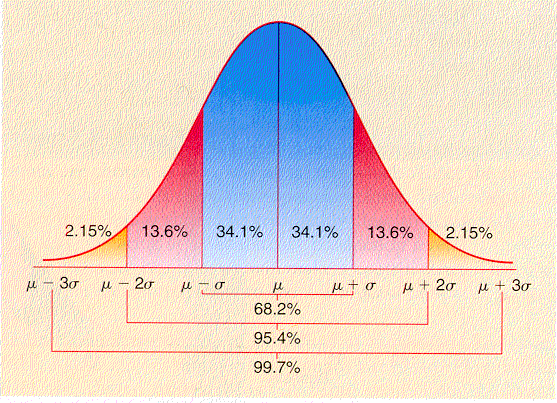 Example
The chest measurements of 18 year old male footballers are normally distributed with a mean of 95 cm and a standard deviation of 8 cm.
Find the percentage of footballers with chest measurements between:
87 cm and 103 cm
103 cm and 111 cm
Find the probability that the chest measurement of randomly chosen footballer is between 87 cm and 111 cm.
Assignment
P.303  #1-9 odd
10B TLW finding probabilities with a normal curve and the GDC.
Example
Using your GDC!
Press 2nd VARS
Choose 2: normalcdf(
Normalcdf(lower, upper, mean, s.d.)
OR
Normalcdf(very small #, upper, mean, s.d.)
OR
Normalcdf(lower, very large #, mean, s.d.)
Example
In 1972 the heights of rugby players were approximately normally distributed with mean 179 cm and standard deviation 7 cm.  Find the probability that a randomly selected player in 1872 was:
At least 175 cm tall
Between 170 cm and 190 cm
Assignment
P. 307 #1-9 odd
10C  TLW apply quantiles or k-values.
Quantile
This unknown k is a quantile
In the case of the crabs the 95% quantile
This is the inverse of finding the probability
Use the inverse normal function on GDC
We find the values to the left of the k value.  If it asks for information to the right then we find the difference of 1 and the asked value.
Example
What does the answer mean?
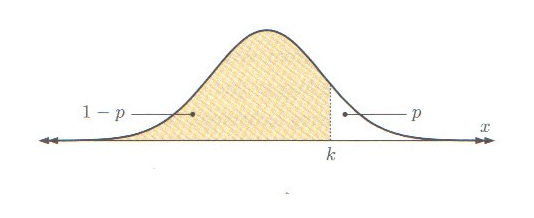 Example
A university professor determines that 80% of this year’s History candidates should pass the final examination.  The examination results were approximately normally distributed with mean 62 and standard deviation 12.  he lowest score necessary to pass the examination.
Assignment
P. 309 #1-9 odds